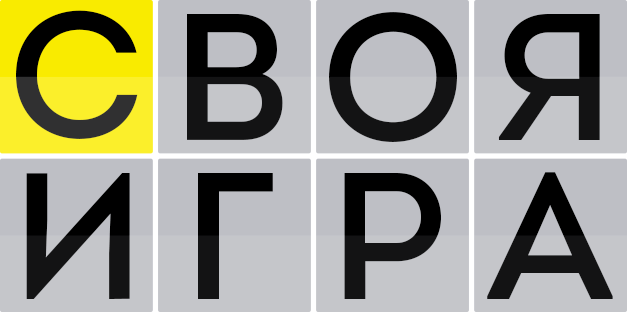 Викторина-республики России и их  столицы.
Подготовила 
учитель географии   Османова Сакинат Загидовна,МКОУ «Султанянгиюртовская СОШ им. Ю.Акаева»,Кизилюртовский район РД
Республика Адыгея
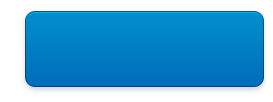 Узнать ответ
Майкоп
Вернуться к выбору тем→
Республика Алтай
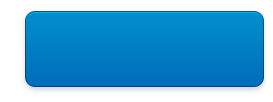 Узнать ответ
Горно- Алтайск
Вернуться к выбору тем→
Республика Дагестан
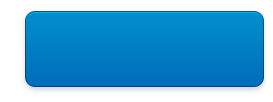 Узнать ответ
Махачкала
Вернуться к выбору тем→
Республика Башкортостан
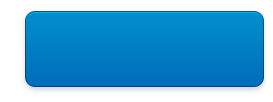 Узнать ответ
УФА
Вернуться к выбору тем→
Республика Бурятия
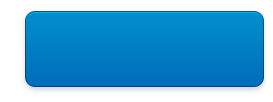 Узнать ответ
Улан-Удэ
Вернуться к выбору тем→
Республика Ингушетия
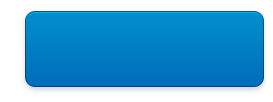 Узнать ответ
Магас
Вернуться к выбору тем→
Кабардино-Балкарская Республика
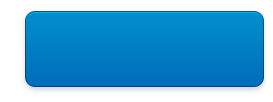 Узнать ответ
Нальчик
Вернуться к выбору тем→
Республика Калмыкия
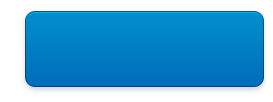 Узнать ответ
Элиста
Вернуться к выбору тем→
Республика Карелия  /  Вопрос за 200
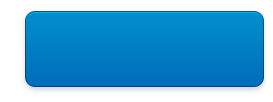 Узнать ответ
Петрозаводск
Вернуться к выбору тем→
Республика Коми  /  Вопрос за 400
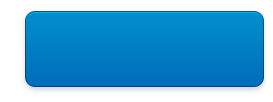 Узнать ответ
Сыктывкар
Вернуться к выбору тем→
Республика Марий Эл Вопрос за 600
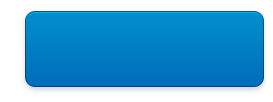 Узнать ответ
Йошкар-Ола
Вернуться к выбору тем→
Республика Мордовия   Вопрос за 800
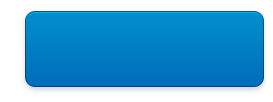 Узнать ответ
Саранск
Вернуться к выбору тем→
Карачаево-Черкесская Республика Черкесск Вопрос за 200
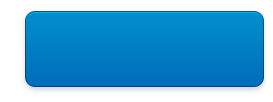 Узнать ответ
Черкесск
Вернуться к выбору тем→
Республика Саха (Якутия)  Вопрос за 400
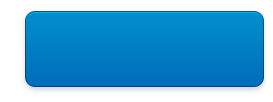 Узнать ответ
Якутск
Вернуться к выбору тем→
Республика Северная Осетия-Алания Вопрос за 600
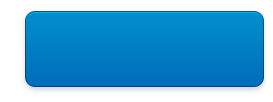 Узнать ответ
Владикавказ
Вернуться к выбору тем→
Республика Татарстан /  Вопрос за 800
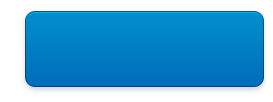 Узнать ответ
Казань
Вернуться к выбору тем→
Республика Тыва  Вопрос за 200
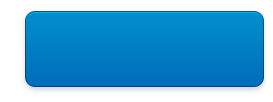 Узнать ответ
Кызыл
Вернуться к выбору тем→
Удмуртская Республика   Вопрос за 400
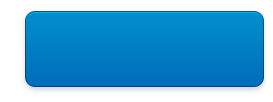 Узнать ответ
Ижевск
Вернуться к выбору тем→
Республика Хакасия Вопрос за 600
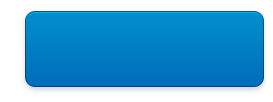 Узнать ответ
Абакан
Вернуться к выбору тем→
Республика Крым  /  Вопрос за 800
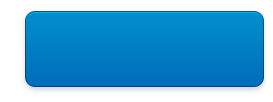 Узнать ответ
Симферополь
Вернуться к выбору тем→